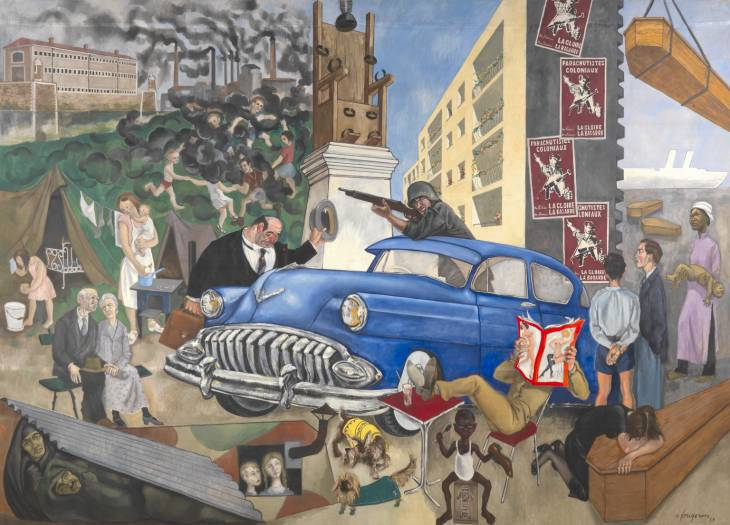 Civilisation of the 20-th century
History and civilisation – 11 grade
Any ideas …..what is a civilisation?
The accomplishments of the civilisation?
P.10/ source 1
What do you think?
Do you agree?
Any civilisation around you?
1. The Term
2. Specific Characteristics
Developed system of productivity;
Political and cultural collaboration;
Spiritual development.

Are they interconnected or they can work indеpendently?
3. The Second Industrial Revolution
Scientific researches;
New productions and new technique
Modern Industries – p. 13 – Chart
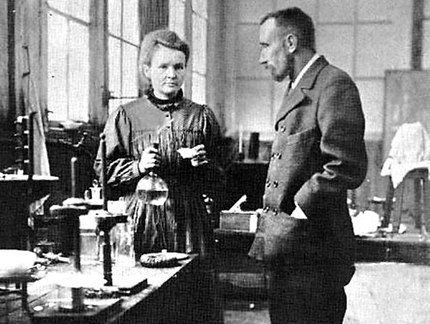 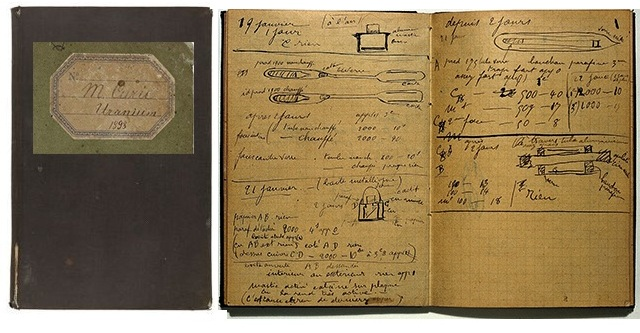 USA, England, Russia, France, Italy – the most developed countries 
Big industrial centres 
Urbanisation
Mega cities 
What are the consequences of the this?
4. The Modern Civilisation and the Man
New tendencies and new ways
New changes – in mind, in thinking, in behaviour
Fashion tendencies 
New hobbies 
New morals and values 
“New Athens”
Ecology
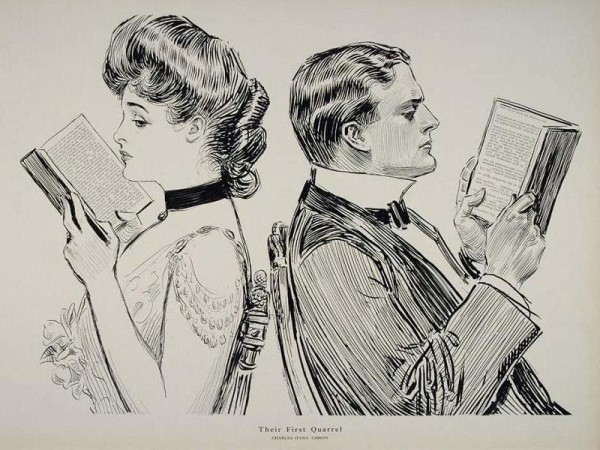 New ideas for countries 
 -  The Countries of abundance,
 -  The Countries of Prosperity and Welfare
Homework
Може ли индивидът  да постигне индивидуална самоличност в урбанизираното общество?
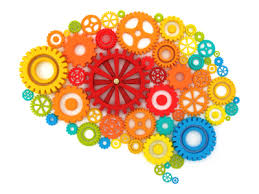